UB Law Externships
Supervisor Training
2023
Facilitators
Lisa Patterson,
Program Director for Externships, Public Interest and Access to Justice Initiatives

Dawn Skopinski,
Associate Director of the Advocacy Institute; Associate Director for Experiential Learning
WELCOME
Kim Diana Connolly,
Vice Dean for Advocacy and Experiential Education
Director of Clinical Legal Education
Topics for Today
Externship Standards and Requirements
Supervisory Topics:
Student Perspective
Orientation
Feedback/Evaluation
Finishing Up, Bar Forms
Supervisor Feedback
What is an Externship?
Externships and Judicial Externships provide law students with unique legal and public service experience as they work in a variety of courts, government and non-profit organizations for academic credit. 

The School of Law offers more than sixty externships and judicial externships to students each semester These externships provide enriching opportunities forlaw students to directly observe the real-world practice of law.
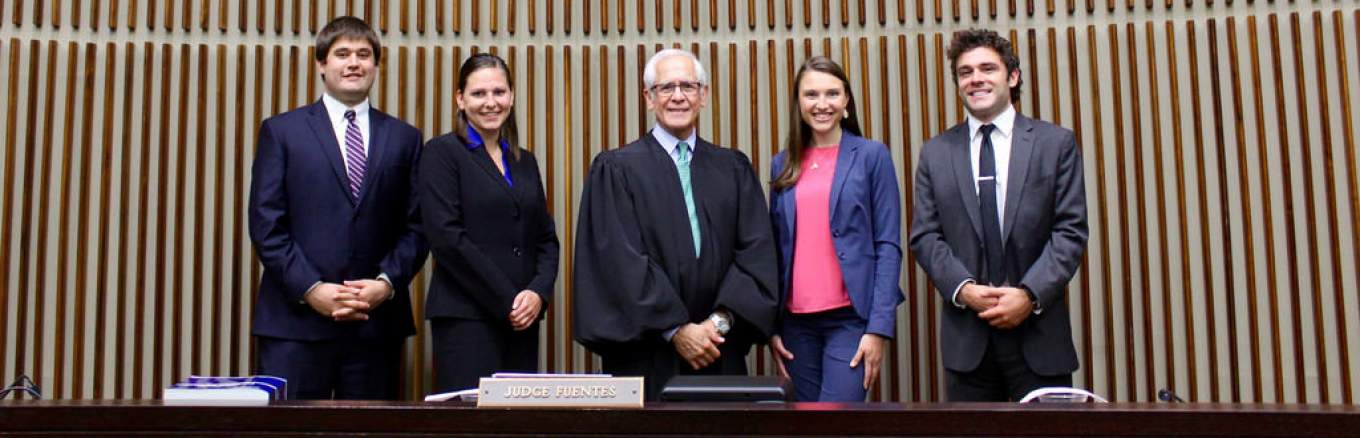 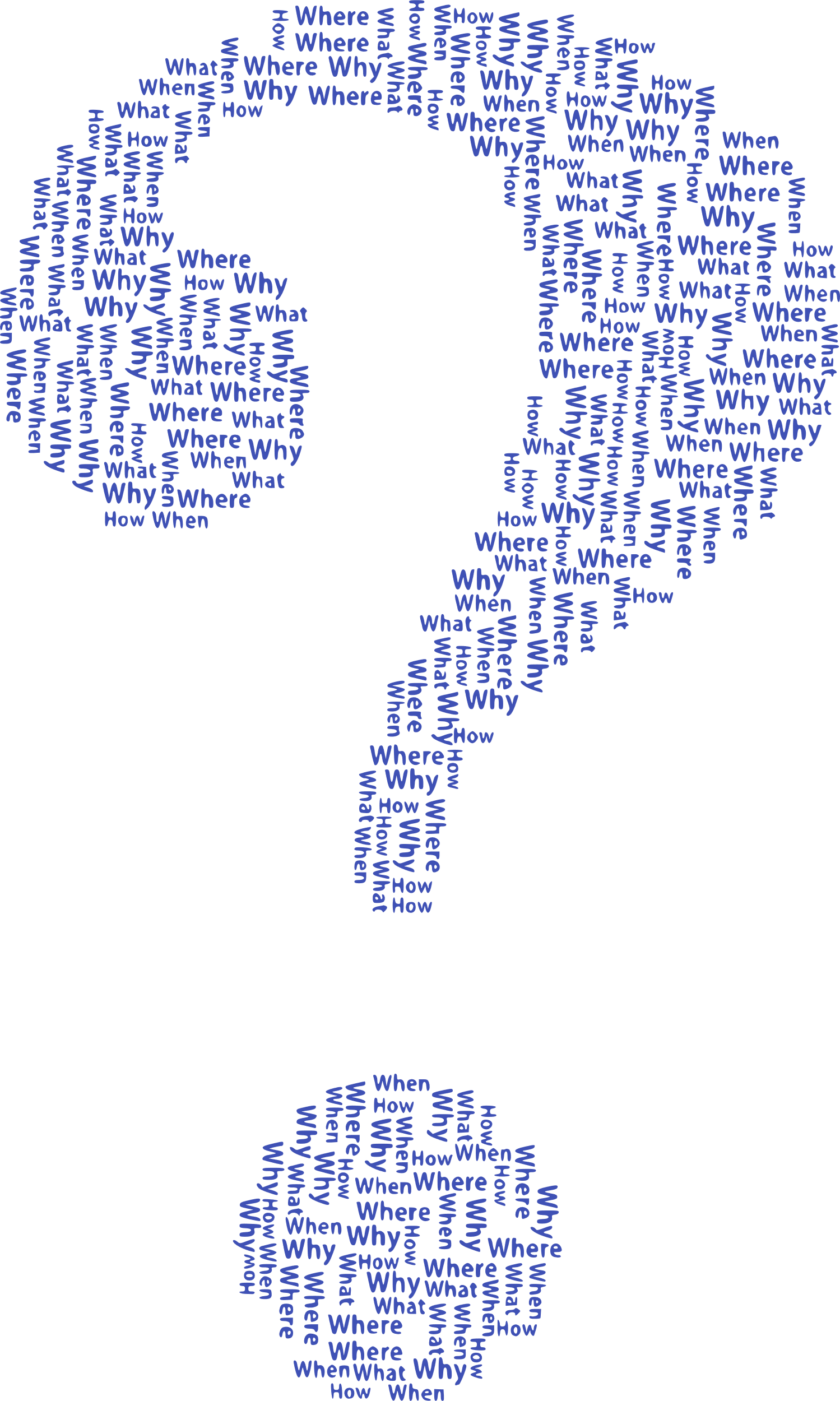 Why offer externships?
ABA Accreditation Standards 
	-6-credit experiential learning requirement 
	-Instruction in Professional Identity Formation 

Teach core lawyering competencies

Assist career development

Serve the community
Three-Way Partnership
Law School Responsibilities
– Assure educational quality, provide structure and 
reflection, support both students and supervisors
Student Responsibilities
– Effective work performance, ethical conduct, complete required hours, active class participation, reflection
Supervisor Responsibilities
– Provide orientation, substantial assignments, supervision, evaluation, and feedback
ABA Standards and Requirements: 			Experiential Courses Required!
Standard 303. CURRICULUM
(a) A law school shall offer a curriculum that requires each student to satisfactorily complete at least the following:
… (3) one or more experiential course(s) totaling at least six credit hours. An experiential course must be a simulation course, a law clinic, or a field placement, as defined in Standard304.
(b) A law school shall provide substantial opportunities to students for:
(1) law clinics or field placement(s);
(2) student participation in pro bono legal services, including law-related public service activities; and 
(3) the development of a professional identity.
ABA Standards and Requirements: Placement experience
Standard 304. EXPERIENTIAL COURSES: SIMULATION COURSES, LAW CLINICS, AND FIELD PLACEMENTS
(a) Experiential courses satisfying Standard 303(a) are simulation courses, law clinics, and field placements that must be primarily experiential in nature and must:
integrate doctrine, theory, skills, and legal ethics, and engage students in performance of one or more of the professional skills identified in Standard 302;
 develop the concepts underlying the professional skills being taught;
 provide multiple opportunities for performance;
 provide opportunities for student performance, self-evaluation, and feedback from a faculty member, or, for a field placement, a site supervisor;
 provide a classroom instructional component; or, for a field placement, a classroom instructional component, regularly scheduled tutorials, or other means of ongoing, contemporaneous, faculty-guided reflection; and
 provide direct supervision of the student’s performance by the faculty member; or, for a field placement, provide direct supervision of the student’s performance by a faculty member or a site supervisor.
Standard 304. EXPERIENTIAL COURSES: SIMULATION COURSES, LAW CLINICS, AND FIELD PLACEMENTS (continued)
(d) A field placement course provides substantial lawyering experience that (1) is reasonably similar to the experience of a lawyer advising or representing a client or engaging in other lawyering tasks in a setting outside a law clinic under the supervision of a licensed attorney or an individual otherwise qualified to supervise, and (2) includes the following:
(i) a written understanding among the student, faculty member, and a person in authority at the field placement that describes both (A) the substantial lawyering experience and opportunities for performance, feedback and self-evaluation; and (B) the respective roles of faculty and any site supervisor in supervising the student and in assuring the educational quality of the experience for the student, including a clearly articulated method of evaluating the student’s academic performance;…
…(iii) evaluation of each student’s educational achievement by a faculty member; and
(iv) sufficient control of the student experience to ensure that the requirements of the Standard are met…
Did you sign your MOU?.
That means:
Students are required to take 6 credits of “experiential” courses, including externships.  
	Two externships will fulfill their requirement.

Schools are required to provide “substantial opportunities” for externships.  In the last 5 years, we have had 158 unique placements, with 65 currently active and taking students!

Your work with our students is a crucial part of their legal education!
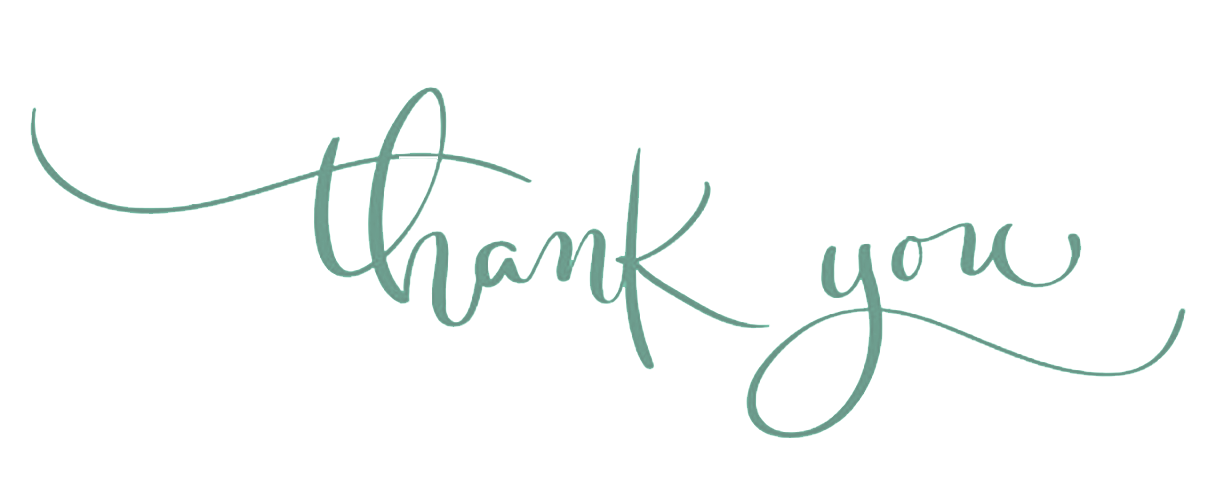 Externship Format: Two Paired Courses
Field Placement Course: Choice of 2 credits (90 hrs) or 3 credits (135 hrs)
	#791– Non-Judicial: Gov’t, Legal Services, Not-for-Profit Orgs
	#797—Judicial: State and Federal Courts
	
Externship Seminar #794TUT: 1 credit, asynchronous online
_______________________________

Intensive Judicial  = 5 credits (225 hours) in chambers + I credit seminar
Goals of a Classroom/Seminar Component
Developing productive supervisory relationships
Training in lawyering skills
Developing professional identity and responsibility
Learning skills of self-assessment, self-reflection, and
self-direction
Gaining insight into law practice and legal institutions
Learning to see moonwalking bears (what?)
https://youtu.be/Ahg6qcgoay4?si=SRCpYlPtfgnAWY2w
Classroom topics
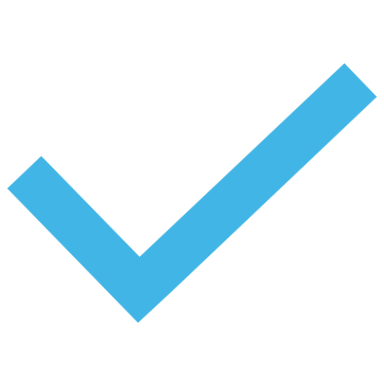 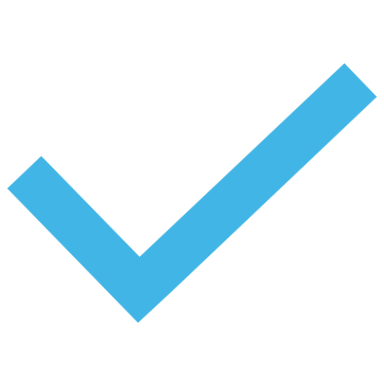 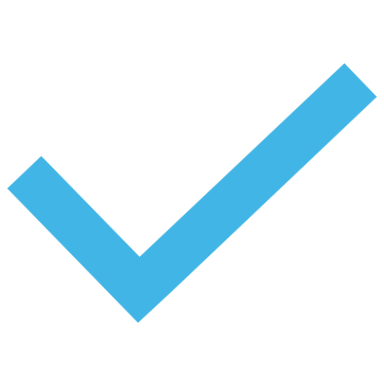 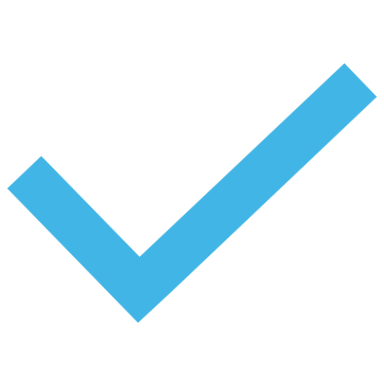 The Student’s Perspective:
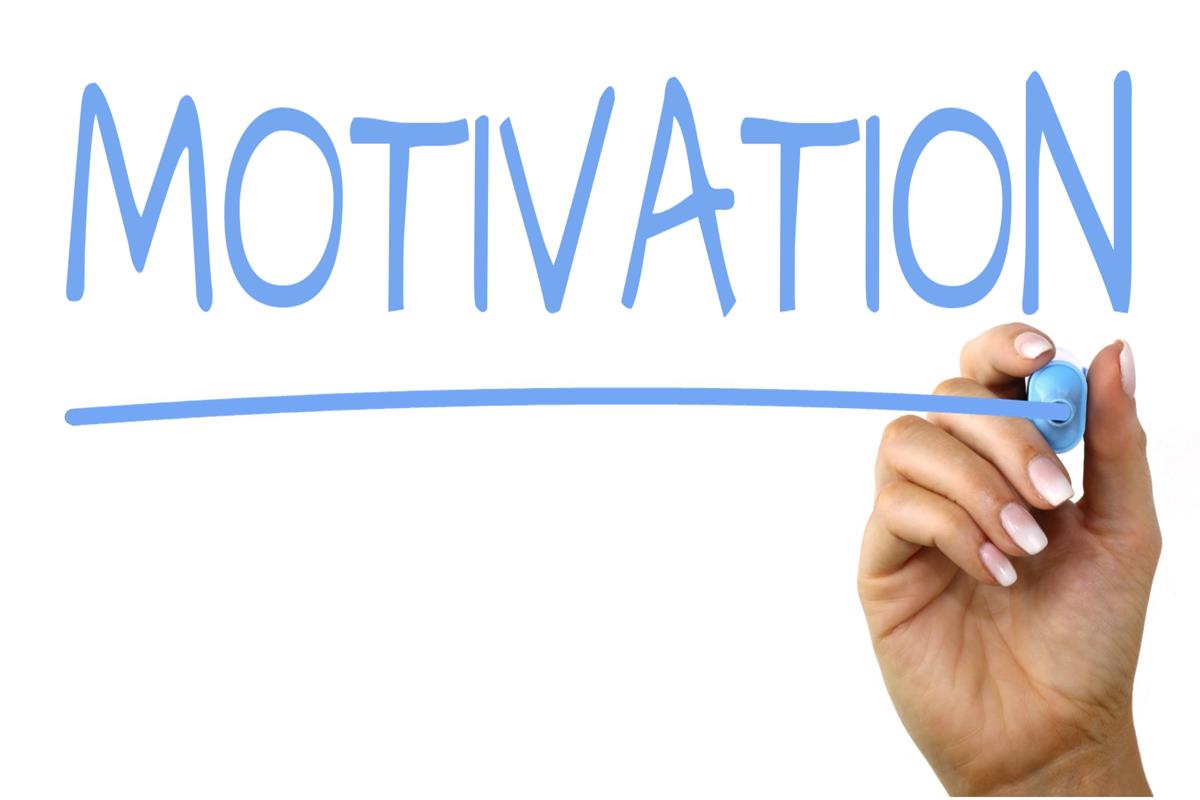 • Anxious for real world experience
• Develop lawyering skills
• Searching for a career path
• Build resumé/begin networking in field
This Photo by Unknown Author is licensed under CC BY-SA
Student Voices: They love externships!
“I think that my placement, as much, if not more than law school itself has contributed to my development. My placement has permitted constant hands on learning, which is how I learn best. I have learned what writing is appreciated and appropriate for certain assignments. I have learned how to craft relationships with my colleagues, and how to communicate with confidence with clients. My experience at [my agency] has been invaluable.”

“I felt that it built my confidence. As I watched other lawyers in the court, I took mental notes of how they did their jobs, who I thought did theirs the best, and how I can emulate that as a lawyer myself. I am nervous about needing to speak in court and argue my case, but after watching it for weeks, it helped build the confidence that I can do it well.”
Student Voices:
“It has really shaped and hammered home what I want to do. This experience has taught me the difference between state and federal courts, the difference in their practice, and how to succeed in both. This has also help me realize that I much prefer working in the public interest sphere and hope to do more public interest work in the future.”
“The biggest contribution my externship made to my development as a lawyer was to my confidence that I had chosen the right field. Dealing with the difficulties of imposter syndrome has been a challenge for me throughout law school, especially as a first generation student, and I have long been concerned about whether I am right for the field or not. Getting to get directly involved in work at my placement allowed me to confirm that not only is this work that I am capable of doing, but it is also work that I am good at and can be of use to people with.”
Student Voices:
“My development as a lawyer, and a professional have grown immensely in the past few months. Though I would not have previously labeled myself as "immature" in the workplace, I could easily see how I needed this experience to appreciate a more difficult work environment and how to deal with complex situations independently, in a mature manner.”
“I think it was critical in my development as a lawyer. I was able to become comfortable speaking with clients, which is something that I would not have been able to do through my other legal experiences, and I know that it is something that I know I will have to do as a practicing attorney.”

“In two words-   absolutely invaluable.”
The Student’s Perspective: Beginners (maybe first generation)
• First time in a law office? Unfamiliar with protocols, language and expectations.

• Skewed perception of what law    practice entails.

• Limited skills development.

• Lack of confidence – Imposter Syndrome.
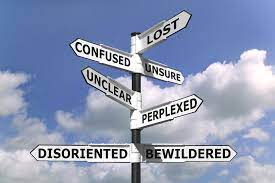 The Student’s Perspective: Actual Reported Challenges
Getting Started – Getting an Assignment
Not sure I really understand the issue; not clear on what is expected.  Where does this assignment fit in to a larger matter?
Never done one of these. Where to start? What kind of product? What kind of format?
Getting Finished
No clear answer; no law on point. What to do?   How do I know when I’ve done enough research? Too much?
My supervisor is so busy – I don’t want to bother her. How often should I report back on my progress?
I don’t want to look stupid.
How to give my supervisor an answer she won’t want to hear.
The Student’s Perspective: More Challenges
Juggling multiple tasks; meeting deadlines.
No deadline.
Not enough work.
Staying in their cubicle/office because they don’t want to bother other busy lawyers in the office.
Balancing substantive assignments and observation opportunities – watching court, attending meetings.
Not getting the type or mix of assignments they expected.
Dealing with emotionally difficult legal matters.
The Student’s Perspective:
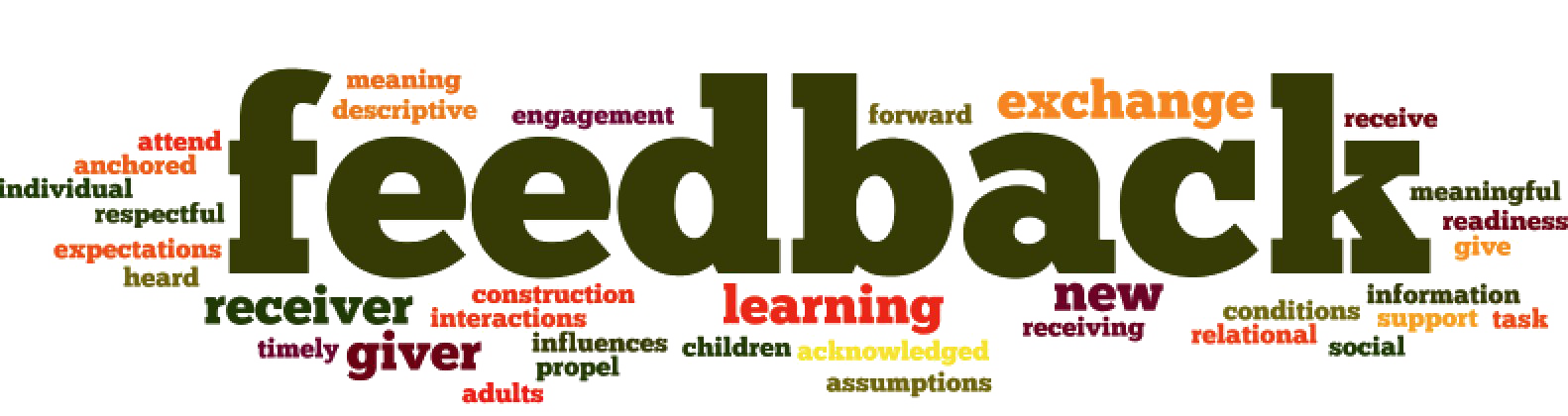 I think I did a good job, but I’m not sure.
I’m not happy with the product/efficiency/timeliness, but I don’t know how to do better.
I thought I was a good writer, but they tore my memo apart!
Help!  I don’t understand the feedback I got.
I just get a general “well done.”
My supervisor is too busy.
This Photo by Unknown Author is licensed under CC BY-NC
Group Discussion: 5 minutes
What have you seen and done as a supervisor?  
Challenges,  Successes, Ideas:
1. Giving Assignments
2. Getting Assignments Back
3. Finding Work for Externs
4. Giving Feedback on Work Product
5. Giving Feedback on Workplace Habits (dress, timeliness, attitude)
Extern Orientation Checklist:
The function of your agency, office, or organization
 The role of the extern in the office’s functioning
 The nature of the extern’s work
 Relevant office policies and chain-of-command
 Schedule for weekly meetings with the extern
 The extern’s expectations for the externship
 The extern’s work schedule
 Layout of the office and library
 Introduction to others
 The extern’s workspace
 Explanation of the first assignment
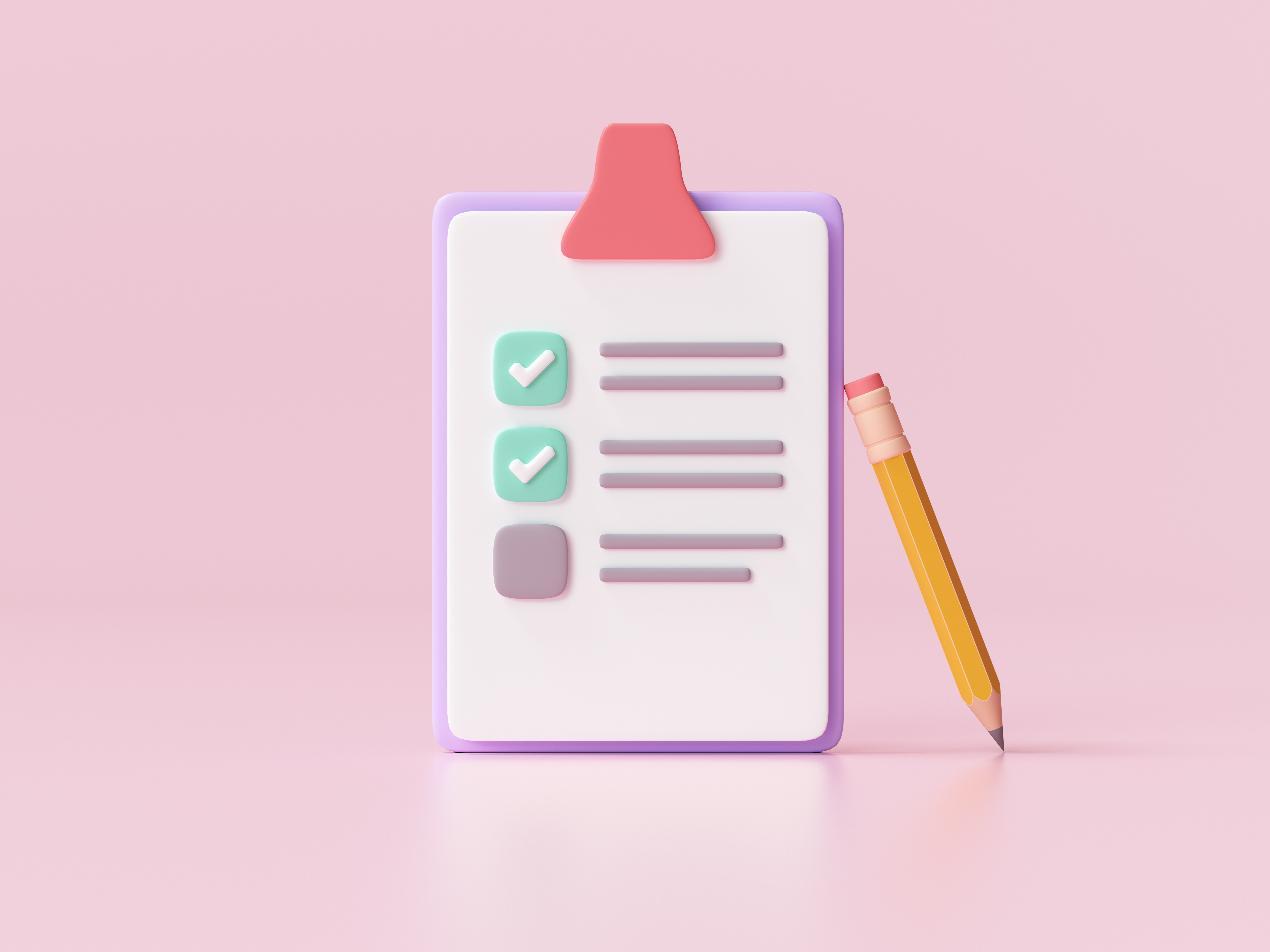 Giving Feedback: FAST
Frequent—weekly meetings work well to assure the frequency of feedback.
 Accurate—address actions or behaviors that need correction, not the person.
 Specific—give specific examples of things a student should replicate or improve upon.
 Timely—if too much time passes, externs are likely to repeat their mistakes.
Evaluation
 Succession plan/wrap up work
 Reference/recommendation if appropriate
 Conversation about future jobs, network
 BAR FORMS
Pro Bono
Law-Related Employment
Finishing Up
Supervisor’s Perspective
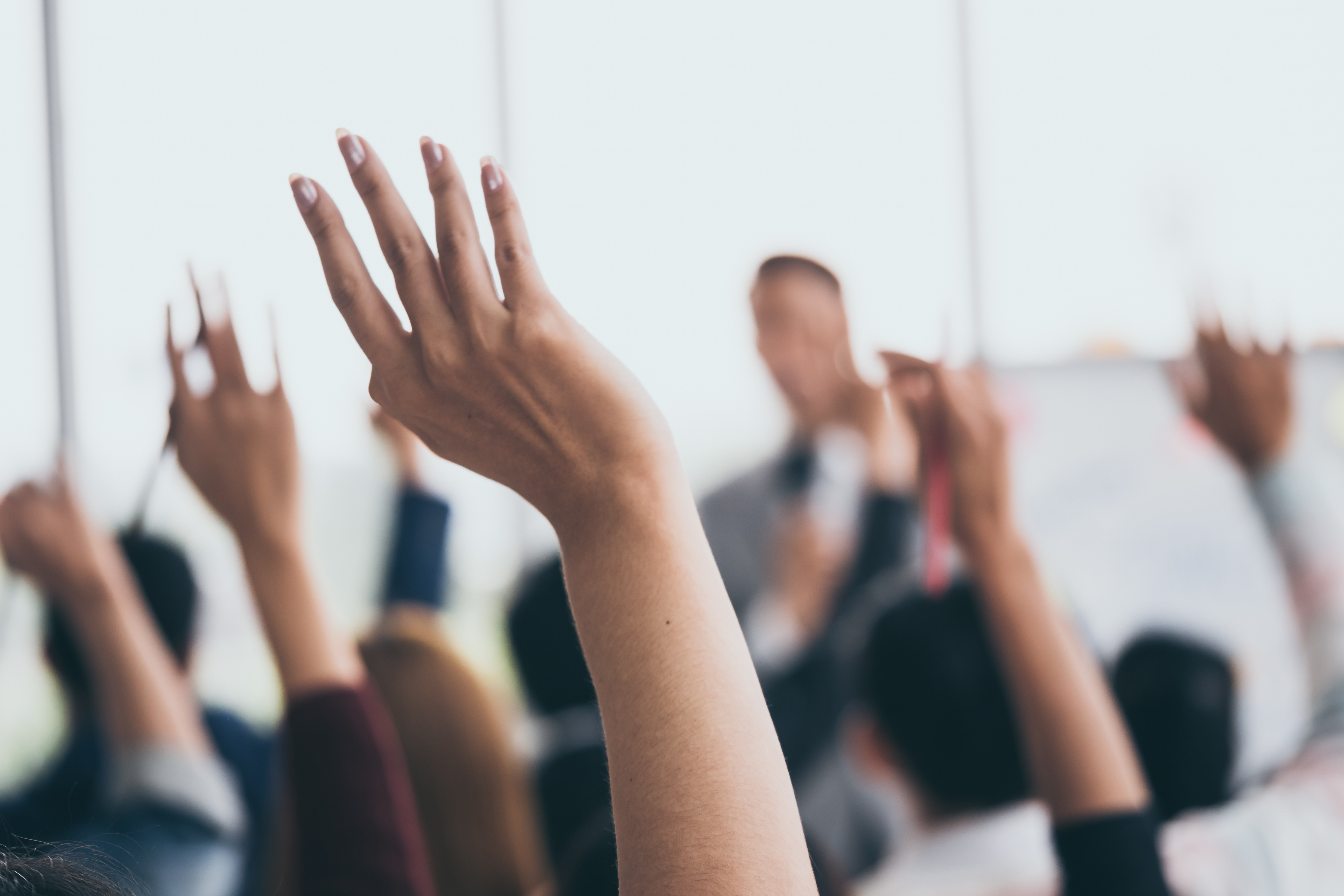 What are your concerns?
What would you like us to do in the classroom to support you?
What would you like us to tell students?
How can we improve the program?